Heart Health Jeopardy
Heart Disease
Heart Facts
Stress
Eating
Exercise
Q $100
Q $100
Q $100
Q $100
Q $100
Q $200
Q $200
Q $200
Q $200
Q $200
Q $300
Q $300
Q $300
Q $300
Q $300
Q $400
Q $400
Q $400
Q $400
Q $400
Q $500
Q $500
Q $500
Q $500
Q $500
Final Jeopardy
$100 Question from Heart Disease
True or False
Heart disease is the #1 cause of death in the United States.
Jeopardy
$100 Answer from Heart Disease
True
Heart Disease Deaths (647,457 people)
Cancer Deaths (599,108 people)
Accidental Death (169,936 people)

					Statistics for U.S. Population in 2017
Jeopardy
$200 Question from Heart Disease
In the United States, someone has a heart attack every ____ seconds.
Jeopardy
$200 Answer from Heart Disease
40 seconds
Jeopardy
$300 Question from Heart Disease
List three factors that increase the chance that a person will have heart disease?
Jeopardy
$300 Answer from Heart Disease
Top 3 factors: high blood pressure;
 high blood cholesterol; and smoking

Other factors include: diabetes, overweight, unhealthy diet, and not physically active.
Jeopardy
$400 Question from Heart Disease
What is the most common type of heart disease?
Jeopardy
$400 Answer from Heart Disease
Coronary Artery Disease
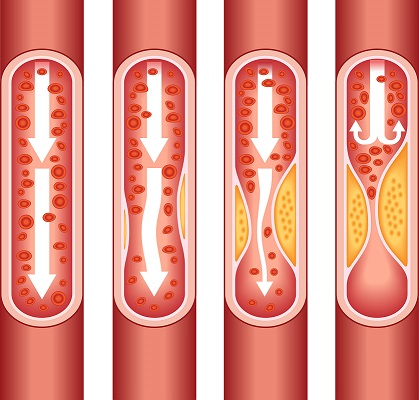 Coronary artery disease is caused by plaque buildup in the wall of the arteries that supply blood to the heart (called coronary arteries).
Jeopardy
$500 Question from Heart Disease
Some people have symptoms (signs) that they are having a heart attack. 

What are TWO signs that a person might be having a heart attack.
Jeopardy
$500 Answer from Heart Disease
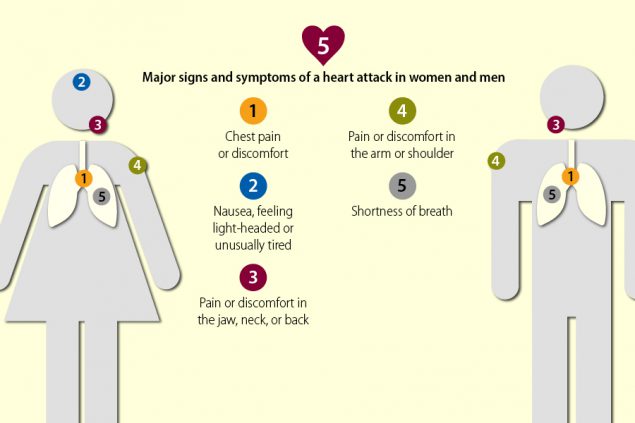 Jeopardy
Health Jeopardy
Heart Disease
Heart Facts
Exercise
Stress
Eating
Q $100
Q $100
Q $100
Q $100
Q $100
Q $200
Q $200
Q $200
Q $200
Q $200
Q $300
Q $300
Q $300
Q $300
Q $300
Q $400
Q $400
Q $400
Q $400
Q $400
Q $500
Q $500
Q $500
Q $500
Q $500
Final Jeopardy
$100 Question from Heart Facts
The heart pumps blood from the heart to _______
Jeopardy
$100 Answer from Heart Facts
To EVERY PART of your body including organs, tissues and cells of your body.
Jeopardy
$200 Question from Heart Facts
Each day, the average heart beats_____ times.

1,000
10,000
100,000
1,000,000
Jeopardy
$200 Answer from Heart Facts
Each day, the average heart beats 
100,000 TIMES

By the end of a long life, a person’s heart may have beat more than 3.5 billion times.
Jeopardy
$300 Question from Heart Facts
What is the most important thing you can do for a healthy heart?
Jeopardy
$300 Answer from Heart Facts
Exercise Most Days
Jeopardy
$400 Question from Heart Facts
True or False

The more education you have, the lower your risk of heart disease.
Jeopardy
$400 Answer from Heart Facts
TRUE
Where we live and work, our understanding about our bodies, and our access to health care all improve with education.
Jeopardy
$500 Question from Heart Facts
What makes the beating sounds of your heart?
Jeopardy
$500 Answer from Heart Facts
The opening and closing of the heart’s valves.
Jeopardy
Health Jeopardy
Heart
Disease
Heart Facts
Stress
Exercise
Eating
Q $100
Q $100
Q $100
Q $100
Q $100
Q $200
Q $200
Q $200
Q $200
Q $200
Q $300
Q $300
Q $300
Q $300
Q $300
Q $400
Q $400
Q $400
Q $400
Q $400
Q $500
Q $500
Q $500
Q $500
Q $500
Final Jeopardy
$100 Question from Eating
The best way to lose weight is to:
Jeopardy
$100 Answer from Eating
Establish a habit of healthy eating and exercise.
Jeopardy
$200 Question from Eating
It is important to balance what we eat with:
Jeopardy
$200 Answer from Eating
Our level of physical activity
Jeopardy
$300 Question from Eating
What is the Body Mass Index (BMI)?
Jeopardy
$300 Answer from Eating
An estimate of body fat based on measuring a person’s height and weight.
Jeopardy
$400 Question from Eating
Name two things you can do to have a
 heart healthy diet.
Jeopardy
$400 Answer from Eating
Eat more fruits and vegetables
Eat beans and legumes
Eat healthy fats 
Eat less salt
Eat healthy proteins (lower fat)
Don’t eat too much
Jeopardy
$500 Question from Eating
What free USDA website can give you a 
healthy eating plan and help you keep track what you eat?
Jeopardy
$500 Answer from Eating
My Plate
www.choosemyplate.gov
Jeopardy
Health Jeopardy
Heart Disease
Heart Facts
Eating
Stress
Exercise
Q $100
Q $100
Q $100
Q $100
Q $100
Q $200
Q $200
Q $200
Q $200
Q $200
Q $300
Q $300
Q $300
Q $300
Q $300
Q $400
Q $400
Q $400
Q $400
Q $400
Q $500
Q $500
Q $500
Q $500
Q $500
Final Jeopardy
$100 Question from Exercise
True or False 
Everyone can benefit from physical activity including people with diseases such as heart disease, diabetes and cancer.
Jeopardy
$100 Answer from Exercise
True
Everyone can benefit from
physical activities.
Jeopardy
$200 Question from Exercise
How many times per week should adults do muscle-strengthening activities?
Jeopardy
$200 Answer from Exercise
Adults should do muscle strengthening or stretching activities at least 2 times per week.
Jeopardy
$300 Question from Exercise
To maintain a healthy weight, it important to balance exercise with _________.
Jeopardy
$300 Answer from Exercise
What we eat (our diet)
Jeopardy
$400 Question from Exercise
Adults should do at least _____ minutes of moderate exercise each week.

30 minutes
60 minutes (1 hour)
120 minutes (2 hours)
150 minutes (2 ½ hours)
180 minutes (3 hours)
Jeopardy
$400 Answer from Exercise
D. 150 minutes (2 ½ hours)

Adults should do at least 2 ½ hours of aerobic exercise each week. 

Aerobic exercises make your heart and lungs work harder. This can be walking, riding a bike, gardening, or swimming.
Jeopardy
$500 Question from Exercise
There are many benefits to physical activity. Name three:
Jeopardy
$500 Answer from Exercise
Helps heart and lungs stay healthy (and work better)
Increases strength (muscles)
Maintains healthy bones, muscles, and joints.
Helps deal with stress and anxiety 
Improves ability to sleep
Increases energy
Helps you live a longer life
Helps decrease chance of developing most diseases, including cancer, heart disease and diabetes.
Jeopardy
Health Jeopardy
Heart Health
Heart
Facts
Exercise
Eating
Stress
Q $100
Q $100
Q $100
Q $100
Q $100
Q $200
Q $200
Q $200
Q $200
Q $200
Q $300
Q $300
Q $300
Q $300
Q $300
Q $400
Q $400
Q $400
Q $400
Q $400
Q $500
Q $500
Q $500
Q $500
Q $500
Final Jeopardy
$100 Question from Stress
List two ways to relax your mind.
Jeopardy
$100 Answer from Stress
Relax your mind through activities such as:
- yoga
- meditation
- mindfulness
- hobbies such as painting, sewing and gardening
- spending time with family and friends
- visiting a favorite location
- anything you find relaxing!!
Jeopardy
$200 Question from Stress
Much of the stress we experience is a result of negative:
Jeopardy
$200 Answer from Stress
Self talk
Self-talk includes the thoughts we have in our heads. Talking positive to ourselves makes us feel happier. Talking negative to ourselves make us feel unhappy and stressed.
Jeopardy
$300 Question from Stress
Which of the following is a good way to cope with stress? 
Drink a lot of coffee 
Sleep a lot
Write in a journal
Treat yourself to chips and candy
Jeopardy
$300 Answer from Stress
Answer C: Writing in a journal helps you to think about your feelings and work through your stress.
Jeopardy
$400 Question from Stress
Which of these is a bad way to deal with stress?
	A. Do something relaxing
	B. Focus on doing one thing at a time
	C. Yelling at others
	D. Having friends and family to talk to
Jeopardy
$400 Answer from Stress
C. Yelling at others

A bad mood or getting angry quickly can be a sign of high stress.
Jeopardy
$500 Question from Stress
Which of the following is a good way to deal with stress? Hint: A stressor is the thing that causes you to feel stressed

Change the stressor
Avoid the stressor
Accept the stressor
Change the way you think about the stressor
All of the above
Jeopardy
$500 Answer from Stress
These are all things you can do to decrease feelings of stress. 
Change the stressor
Avoid the stressor
Accept the stressor
Change the way you think about the stressor
All of the above
Jeopardy
Health Jeopardy
Heart Health
Heart Facts
Eating
Exercise
Stress
Q $100
Q $100
Q $100
Q $100
Q $100
Q $200
Q $200
Q $200
Q $200
Q $200
Q $300
Q $300
Q $300
Q $300
Q $300
Q $400
Q $400
Q $400
Q $400
Q $400
Q $500
Q $500
Q $500
Q $500
Q $500
Final Jeopardy
Final Jeopardy
It is possible that you might live to be 100 years old or older. Life expectancy depends on what three main factors?
Jeopardy
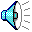 Final Jeopardy Answer
Heredity (family history and genes)
Environment (where you live and work)
Lifestyle (choices you make regarding health)
Jeopardy